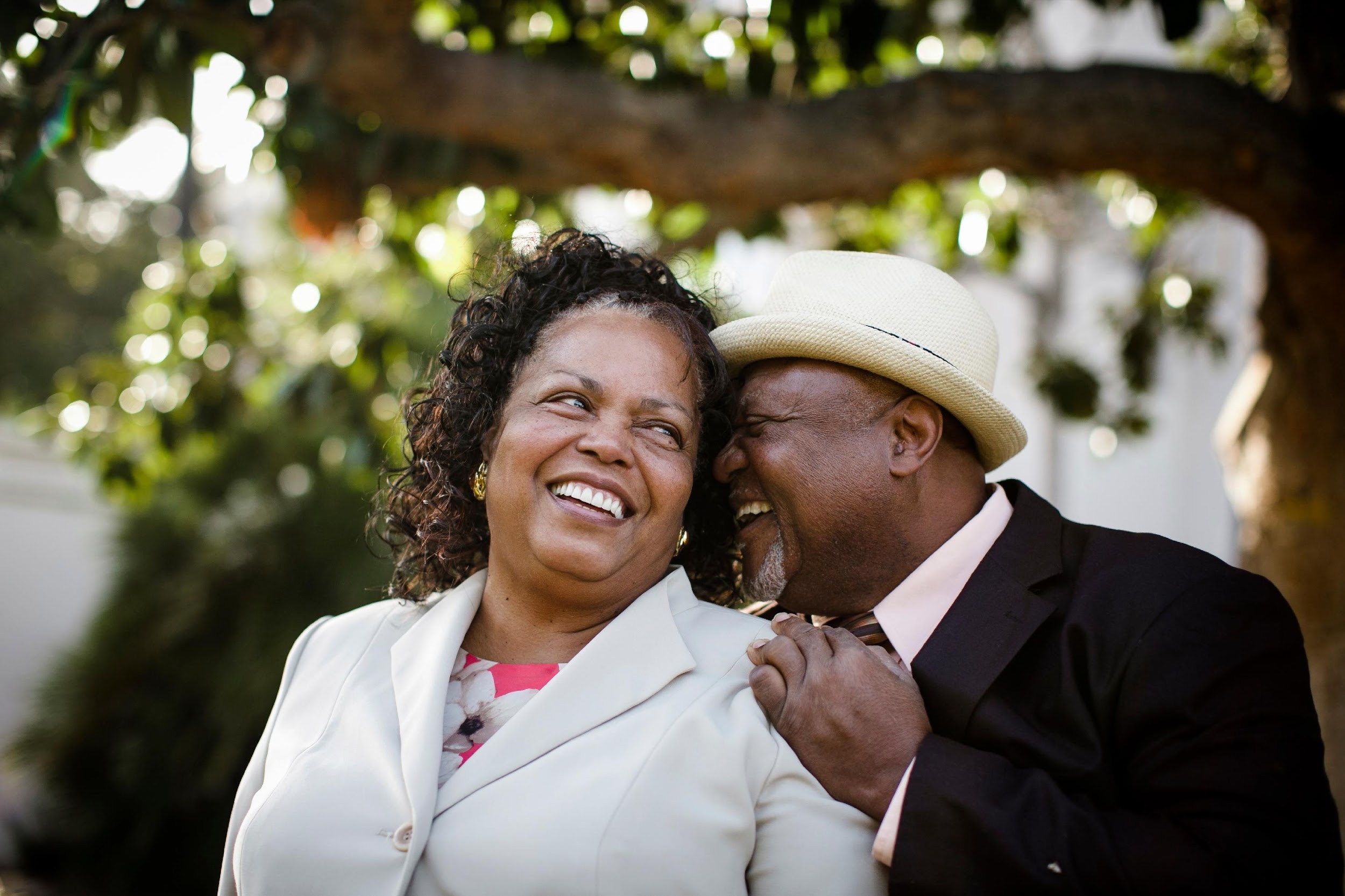 Michigan Guardianship Diversion ProjectThere may be an alternative to adult guardianship!
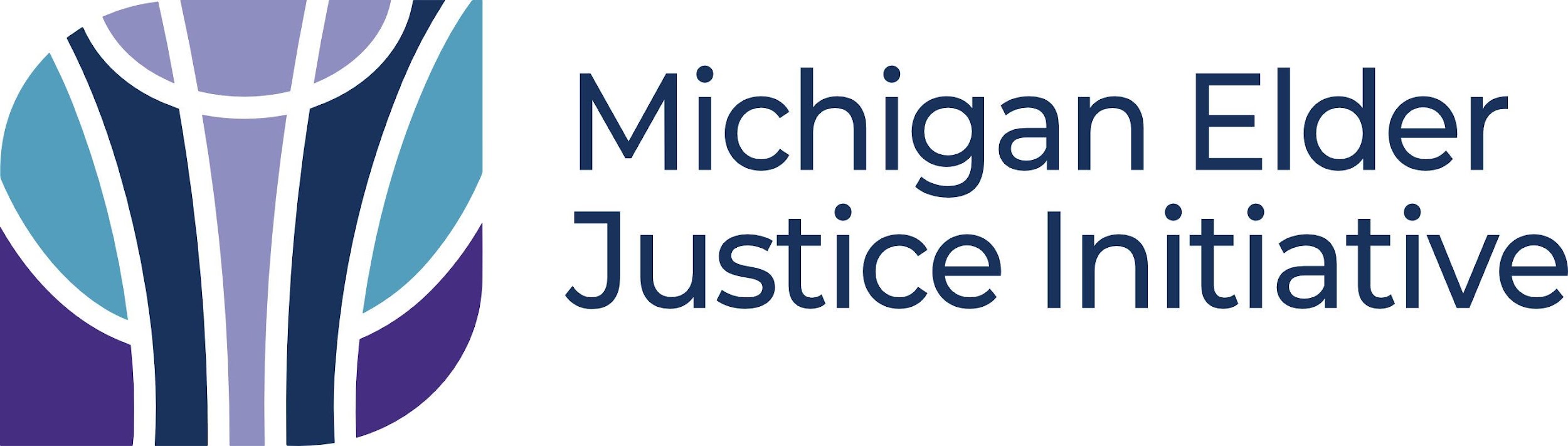 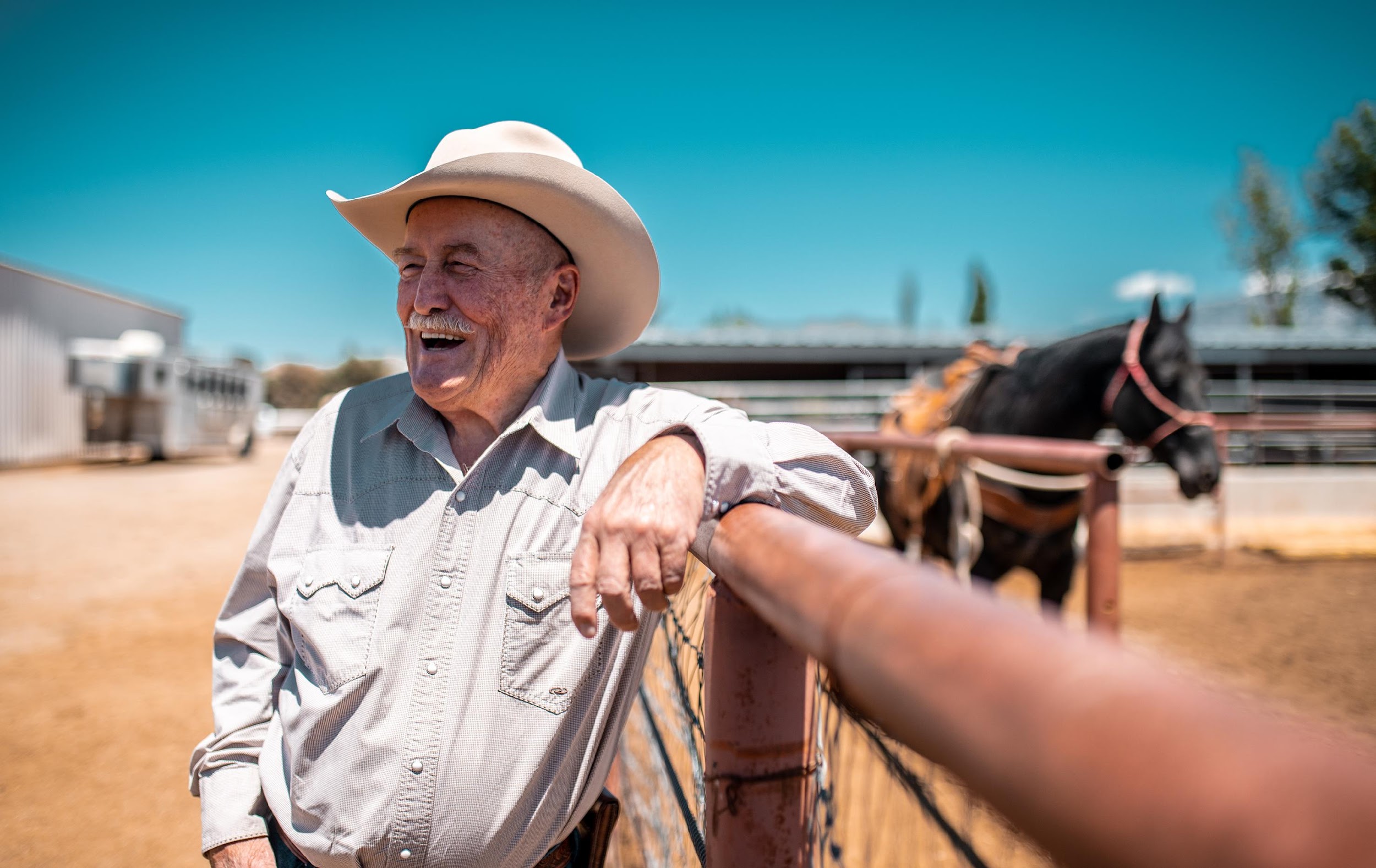 Autonomy Matters
“People with greater self determination are healthier, more independent, and better able to recognize and resist abuse.”  

See, e,g., Khemka, Hickson, & Reynolds, 2005; O’Connor & Vallerand, 1994; Wehmeyer & Schwartz, 1998
‹#›
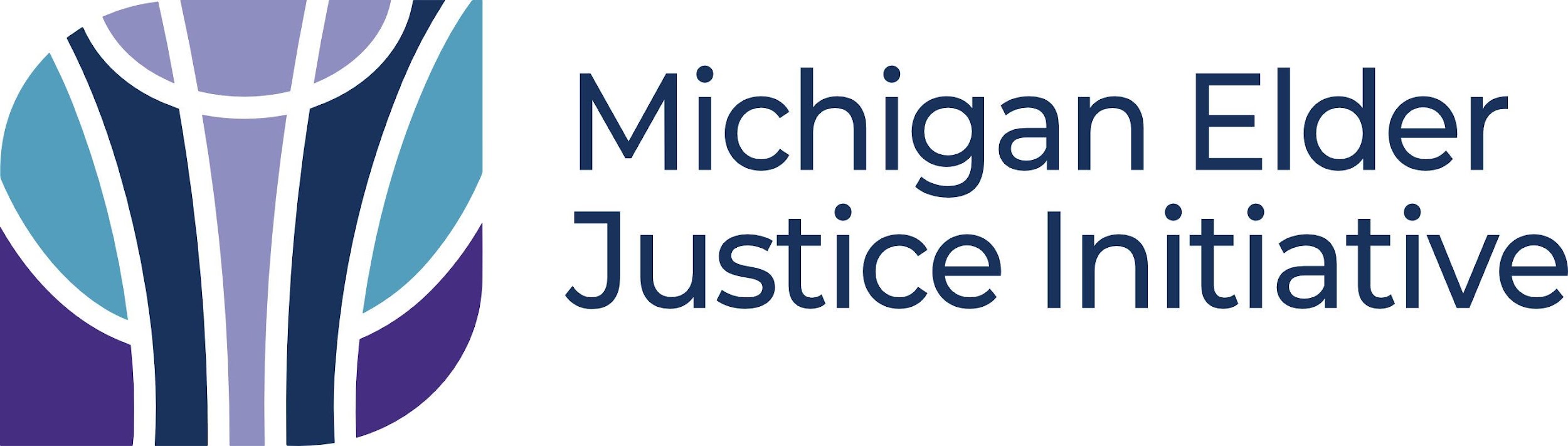 What is MEJI?
a non-profit civil legal aid organization, part of larger legal aid network 
advocates for and represents low-income older adults and people with disabilities on issues related to healthcare, benefits, long term care, elder abuse, and individual rights. 
has long sought to limit the appointment of guardians when less restrictive alternatives are available and to improve the state guardianship system.
‹#›
What is the Michigan Guardianship Diversion Project (MGDP)?
pilot project in 4 counties: Bay, Genesee, Muskegon, and Grand Traverse for 2 years (2024-2025)
2 full time staff: Laura Kubit & Rachel Richards
seeks to reduce unnecessary guardianships and empower older adults and individuals with disabilities by connecting them to community services, public benefits, and legal alternatives to guardianship.
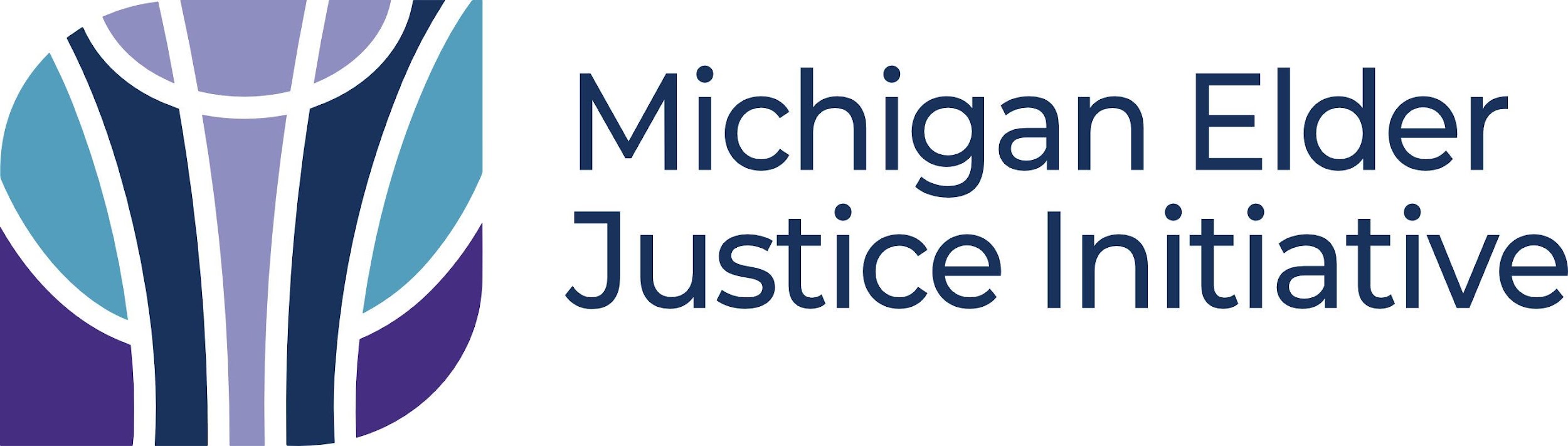 ‹#›
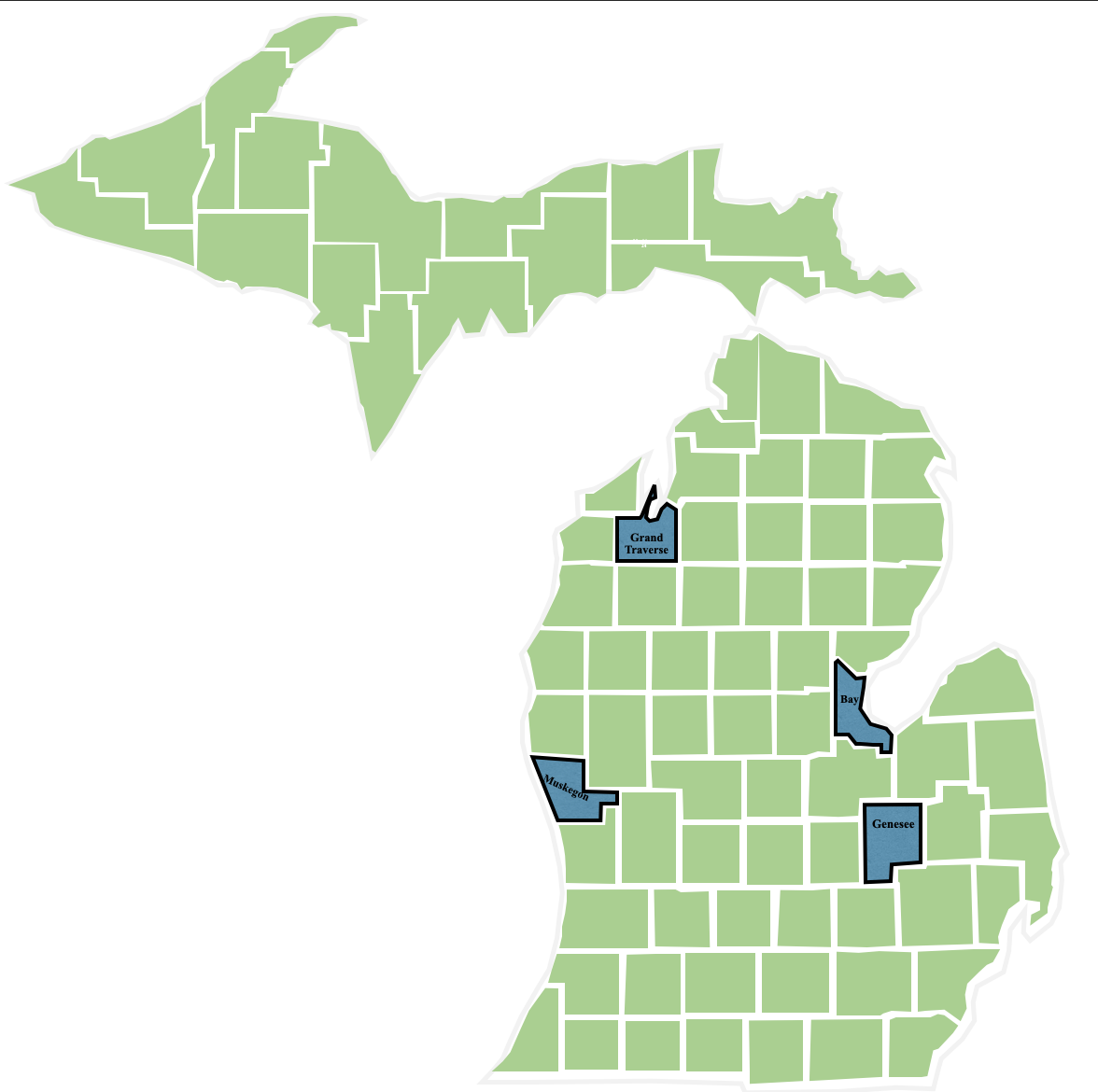 MGDP 4 Pilot Counties:
Bay 
Genesee
Grand Traverse
Muskegon
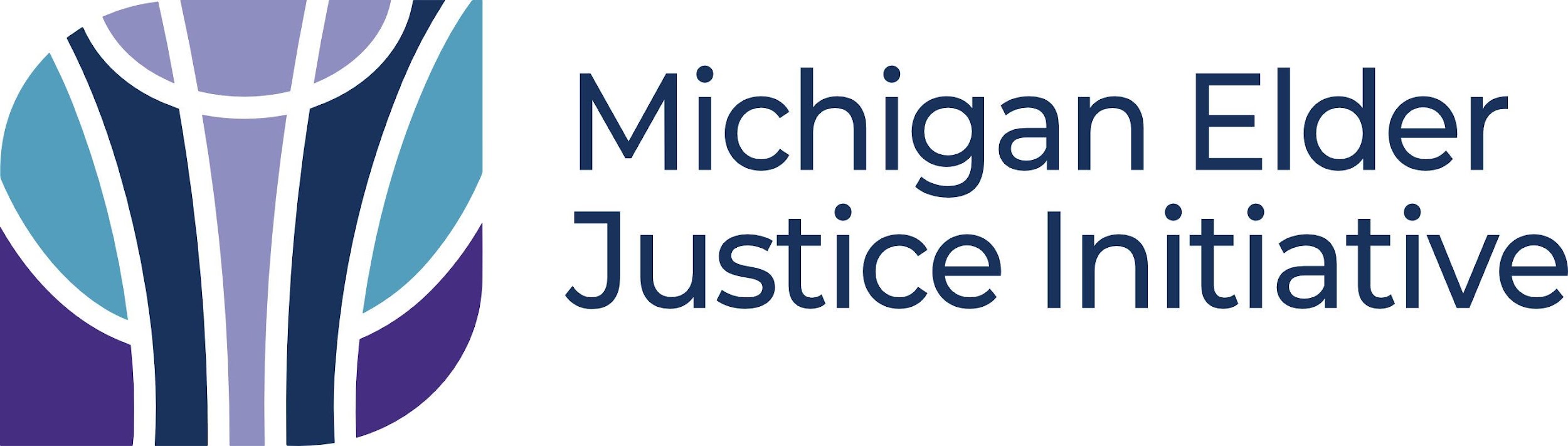 ‹#›
Why Guardianship Diversion?
While guardianship is an important tool to protect vulnerable adults where there is no other option, it can be used too often, too broadly, and without recognizing the individual’s abilities, needs, and preferences. Utilizing less restrictive alternatives can often meet people’s needs while preserving their cherished right to make decisions for themselves.
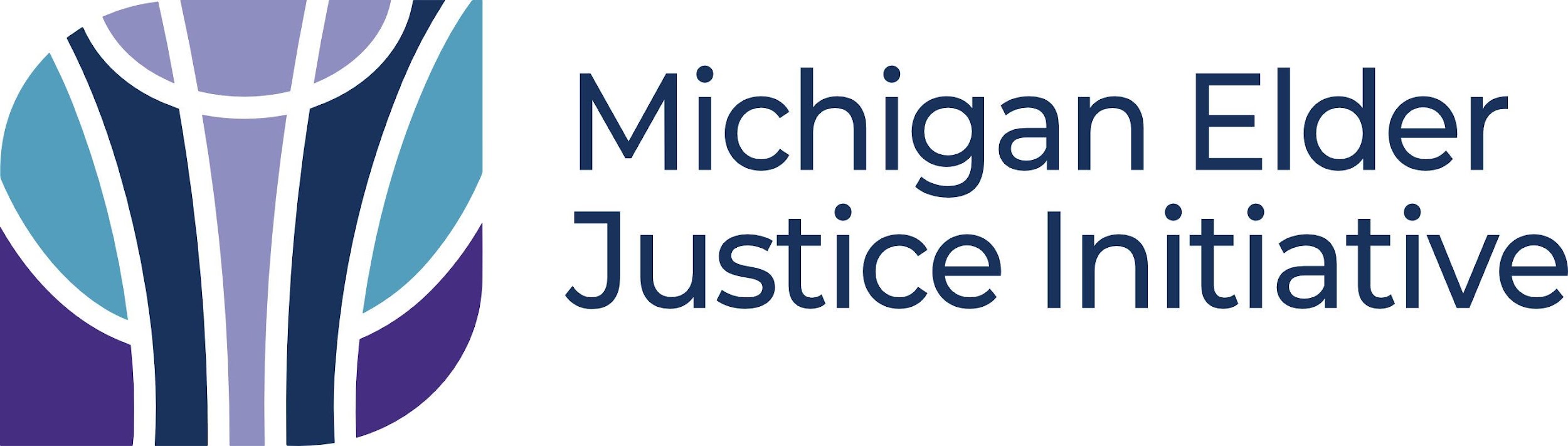 ‹#›
Dignity of Risk
Making choices that others think are unwise does not mean you are incapacitated
‹#›
What is the problem petitioners are trying to solve?
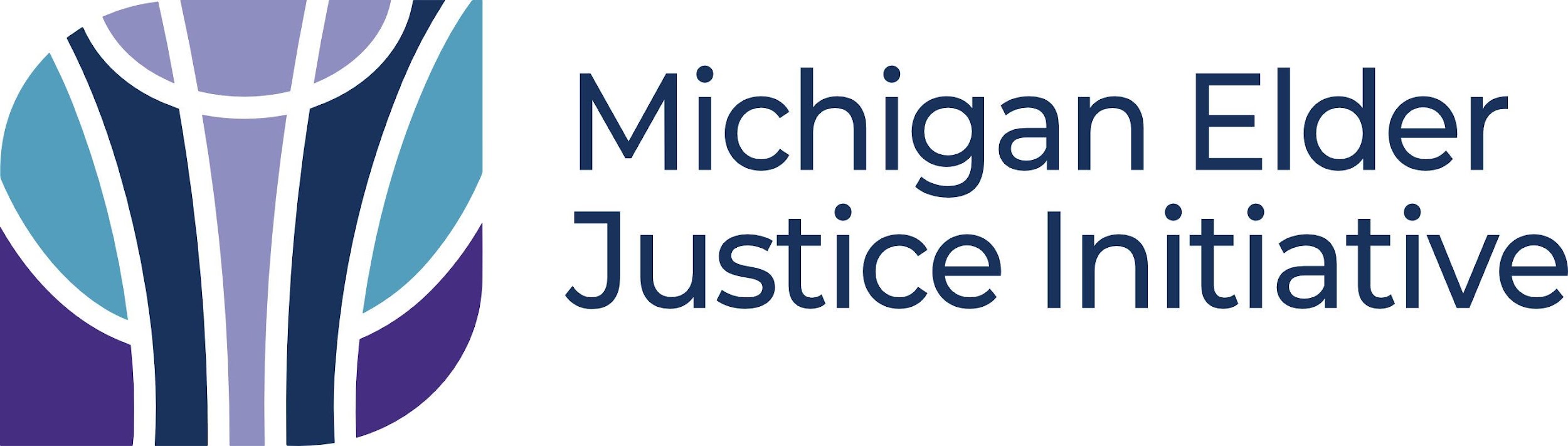 ‹#›
Common Problems that lead people to consider Guardianship
Safety and cleanliness concerns at home 
Nursing home, hospital, or other agency advising that guardianship is needed
Problem with paying bills and managing money 
Threatened eviction
Financial exploitation
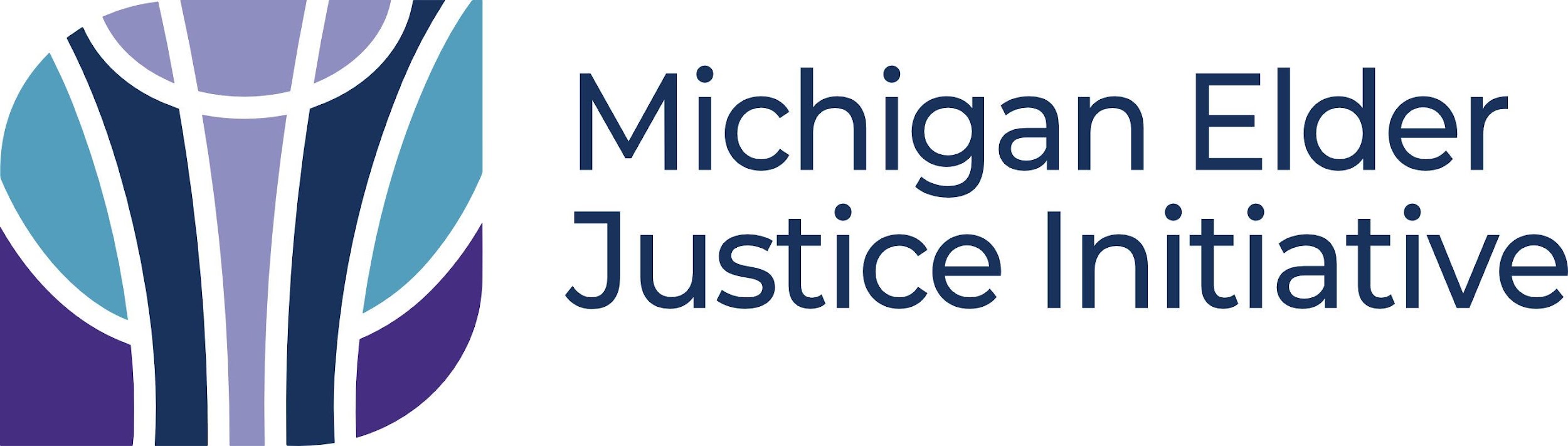 ‹#›
Problems that Guardianship does NOT solve
Making someone take medication 
Concerns about unhealthy relationships
Addiction concerns (gambling and substance use)
Family discord
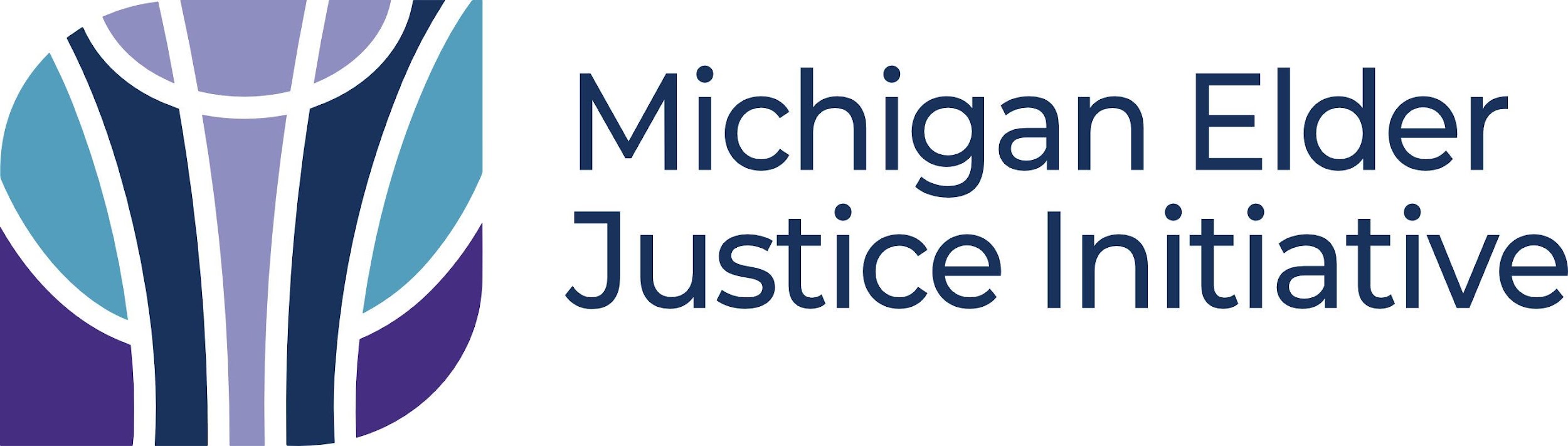 ‹#›
Capacity for What?
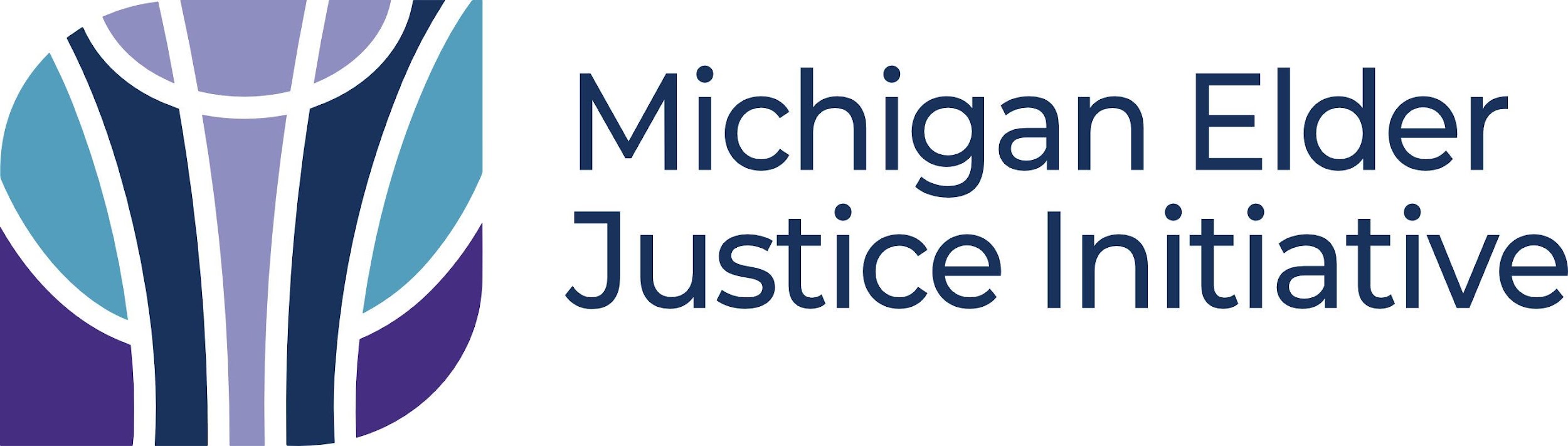 ‹#›
Basics about Capacity
Capacity is the ability to make and communicate well-reasoned decisions
Can vary throughout the day and from week to week
Has no on/off switch
It is on a spectrum
May have capacity in one area but not another
Confusion may be temporary based on a variety of factors including medication interactions, UTI, electrolyte imbalances, etc.
‹#›
Medical Decisions?
Money
Property?
Visitors?
Capacity for What?
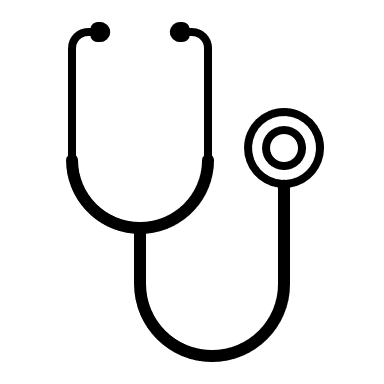 Food?
Intimate Relationships?
Contracts?
Smoking?
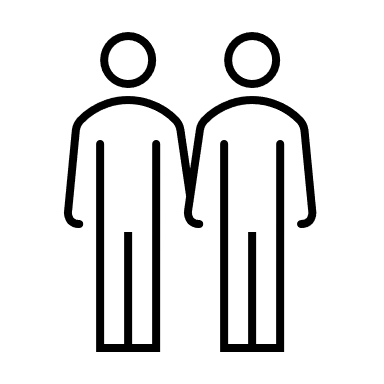 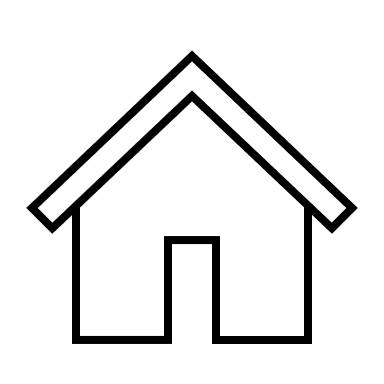 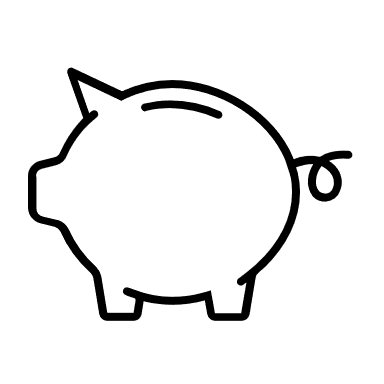 Powers of Attorney?
Living Arrangements?
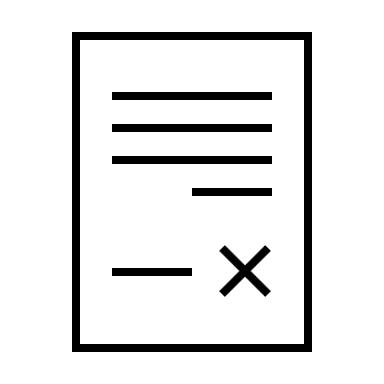 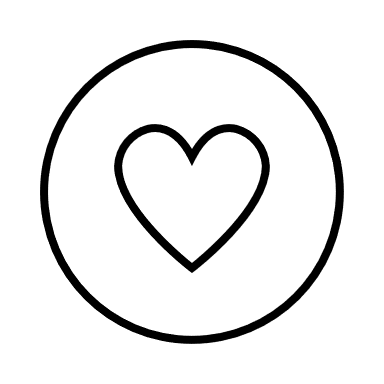 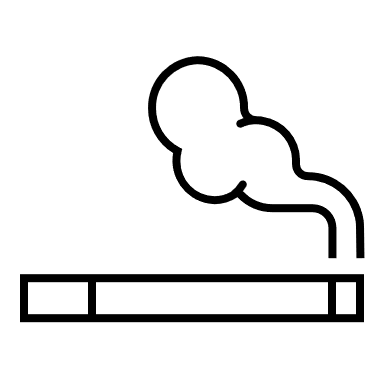 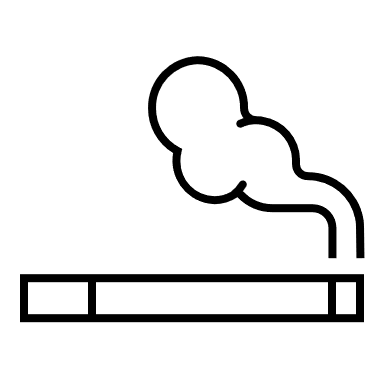 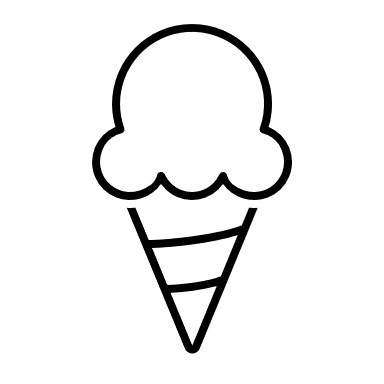 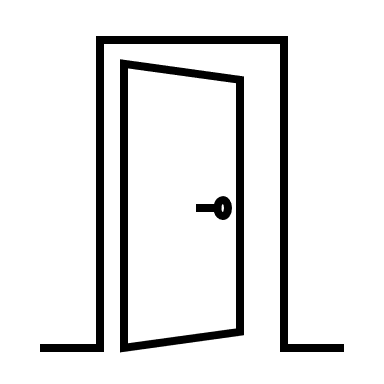 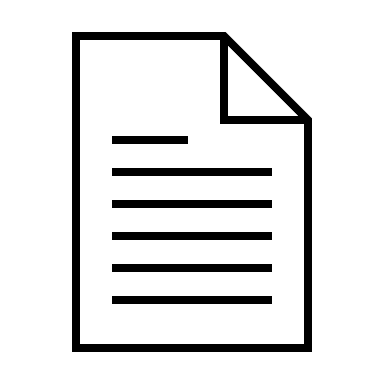 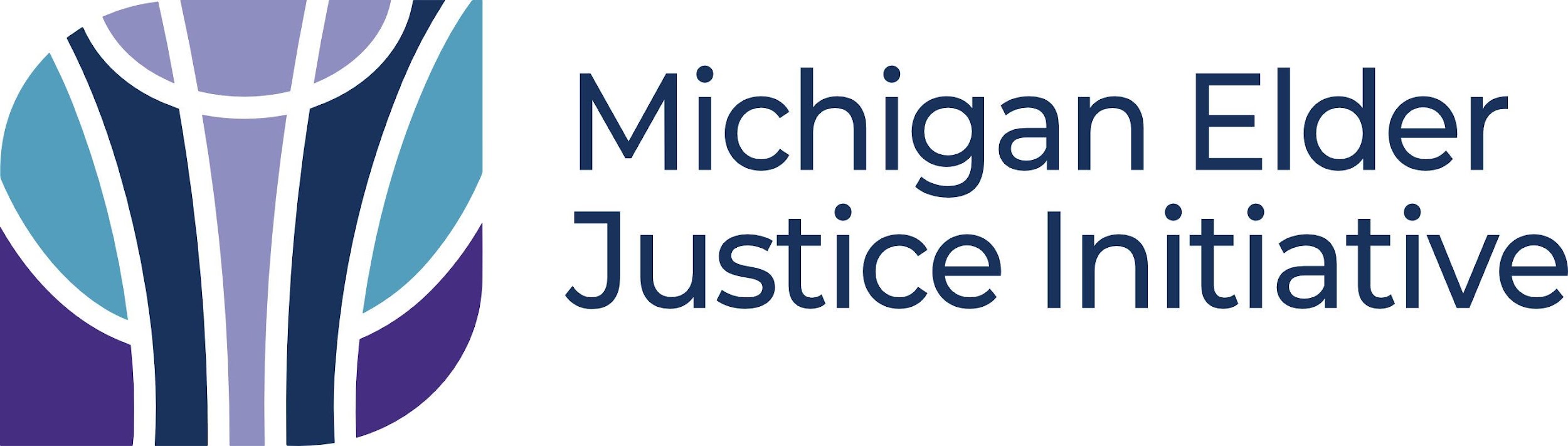 ‹#›
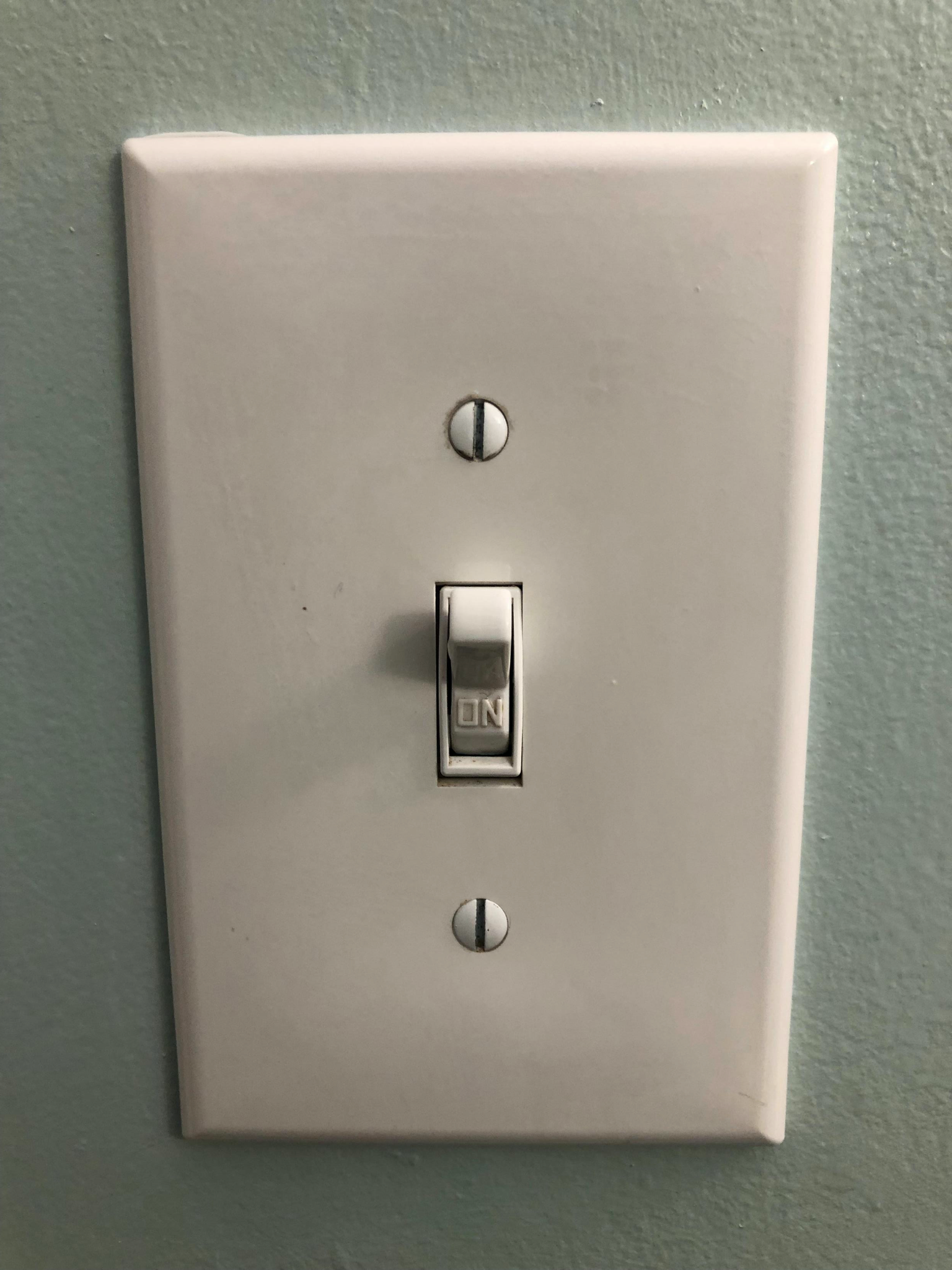 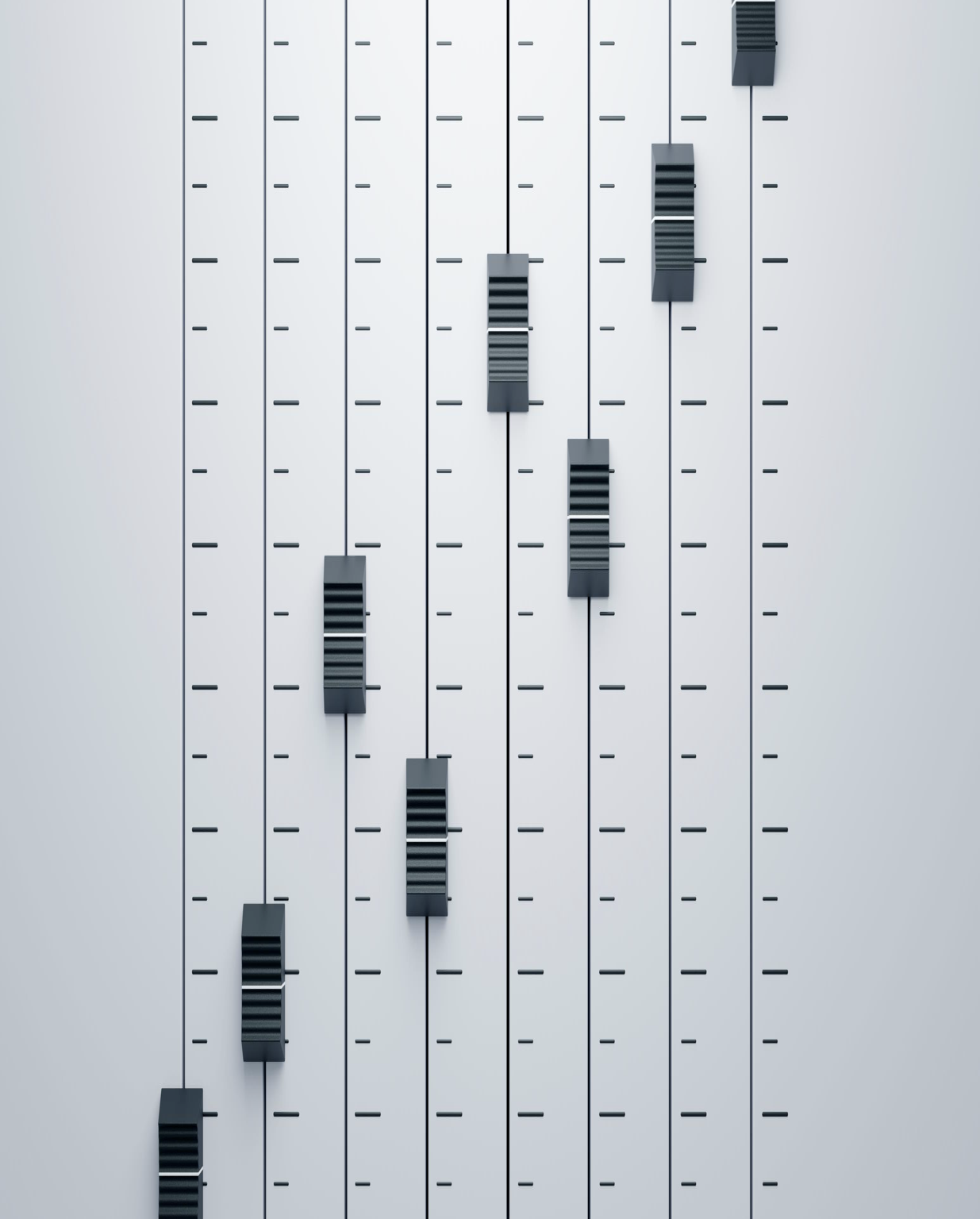 √
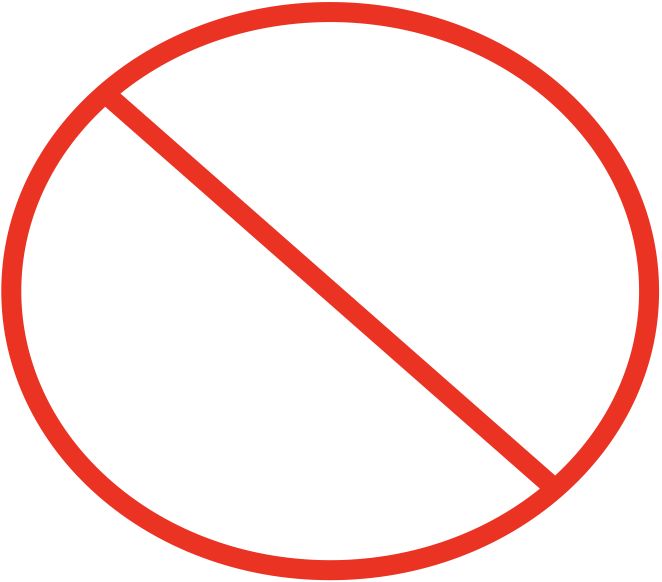 ‹#›
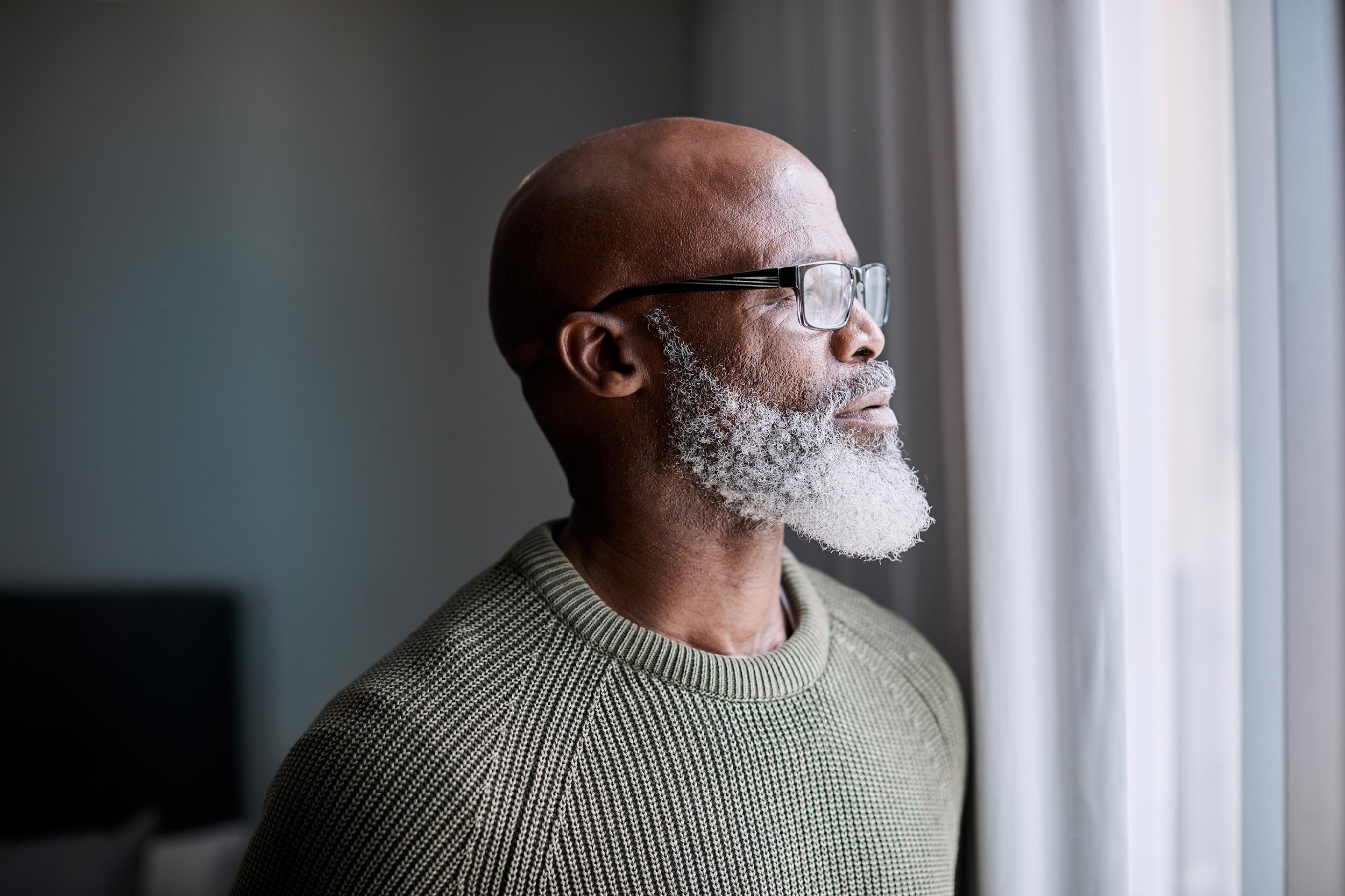 Listen to the vulnerable adult
Pay attention to what they are communicating and help them meet their needs.

What are their goals and concerns?

Who can help?
‹#›
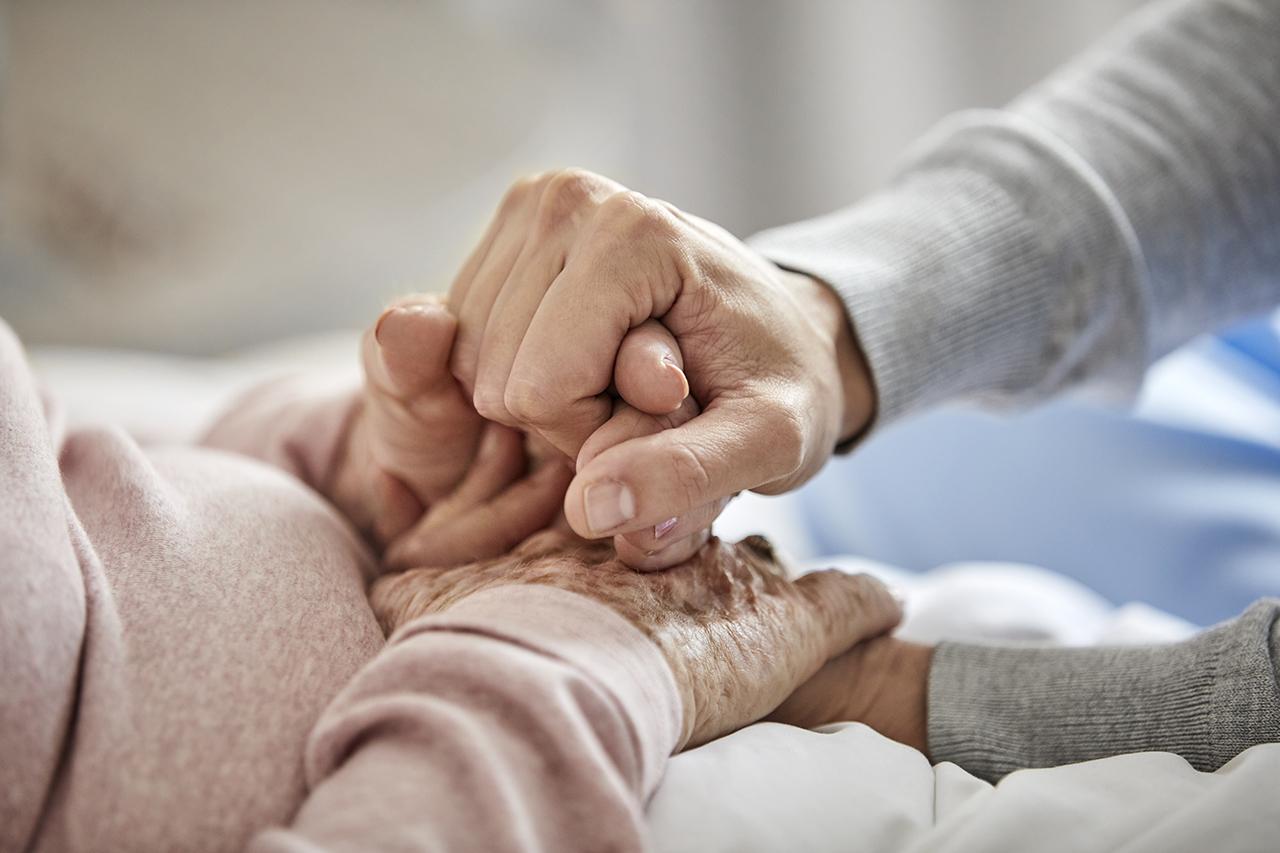 THANK YOU
Laura Kubit
lkubit@meji.org
517-827-8028
www.meji.org
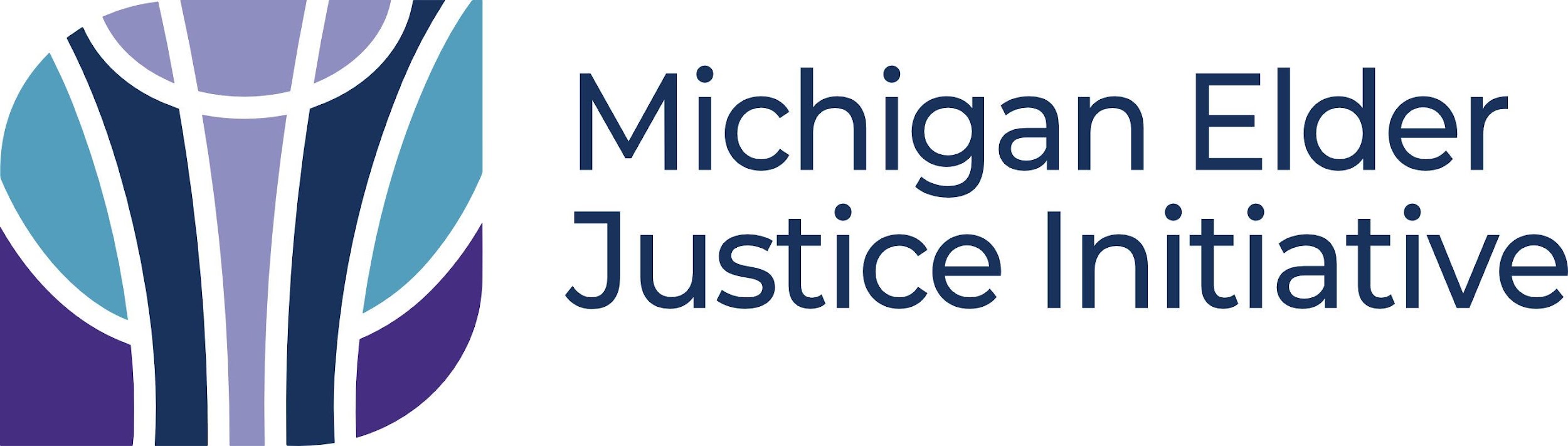 ‹#›